Garagegolv
Varför
Många garagegolv har gått sönder, det samlas vatten och det blir värre och värre
Garagen i två längor (27 st) är åtgärdade
Förslag
Åtgärda 17st i år, dvs de i längan med UC
Vi gör på samma sätt som i fjol, det blev mycket bra
Måla även ytterdelen av golven i de garage som redan är åtgärdade
Kostnader
20 000 kr baserat på erfarenheterna från i fjol
Samfälligheten Nattsländan, årsmöte 2016-03-16
Ny belysning på garagen
Varför
Lamporna är av kvicksilver och kan inte köpas mer
Armaturerna är av plast och börjar gå sönder 
Förslag
Vi har testat nya armaturer på den korta garagelängan
Sätt upp 8st sådana per länga, då sparar vi också el (nu 3x125W efter bytet 8x16W)
Under 2016 föreslås att två längor får nya armaturerResten görs sedan under 2017
Kostnader
35 000 kr inkl arbete, baserat på offert
Samfälligheten Nattsländan, årsmöte 2016-03-16
Rusta upp den Norra Lekplatsen (1)
Varför
Lekplatsen har många brister beträffande säkerheten
Det går inte att rensa bort ogräset som bara ökar
Förslag
Ha bara sand kring gungorna och rutschkanan, sk EU-sand som är dämpande
Rama in sanden med byggtimmer
Ta bort klätterställningen, den är för farlig
Ersätt rutschkanan med en ny som är säkrare
Lägg färdigt gräs på de andra ytorna
Samfälligheten Nattsländan, årsmöte 2016-03-16
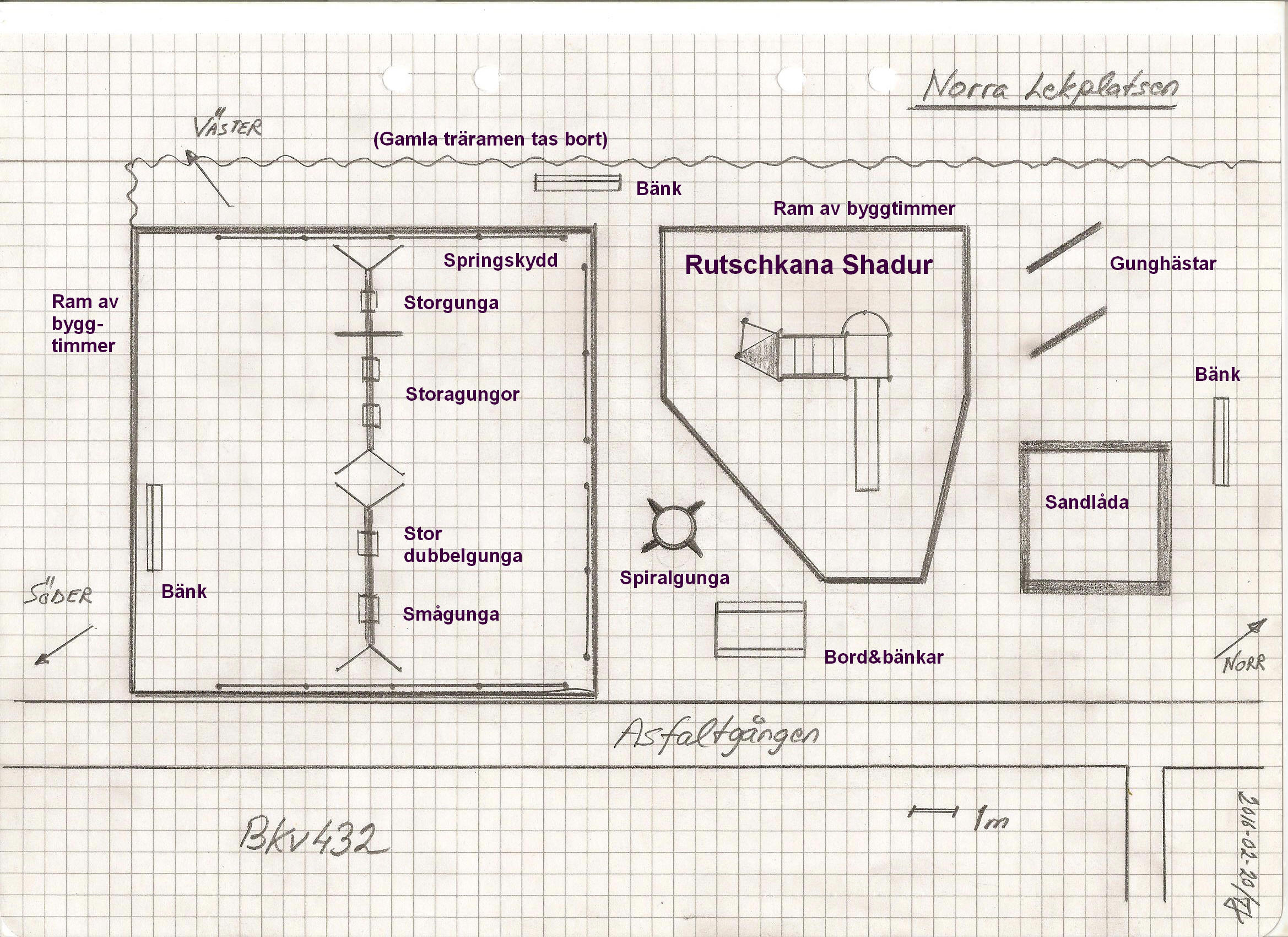 Rusta upp den Norra Lekplatsen (1)
Samfälligheten Nattsländan, årsmöte 2016-03-16
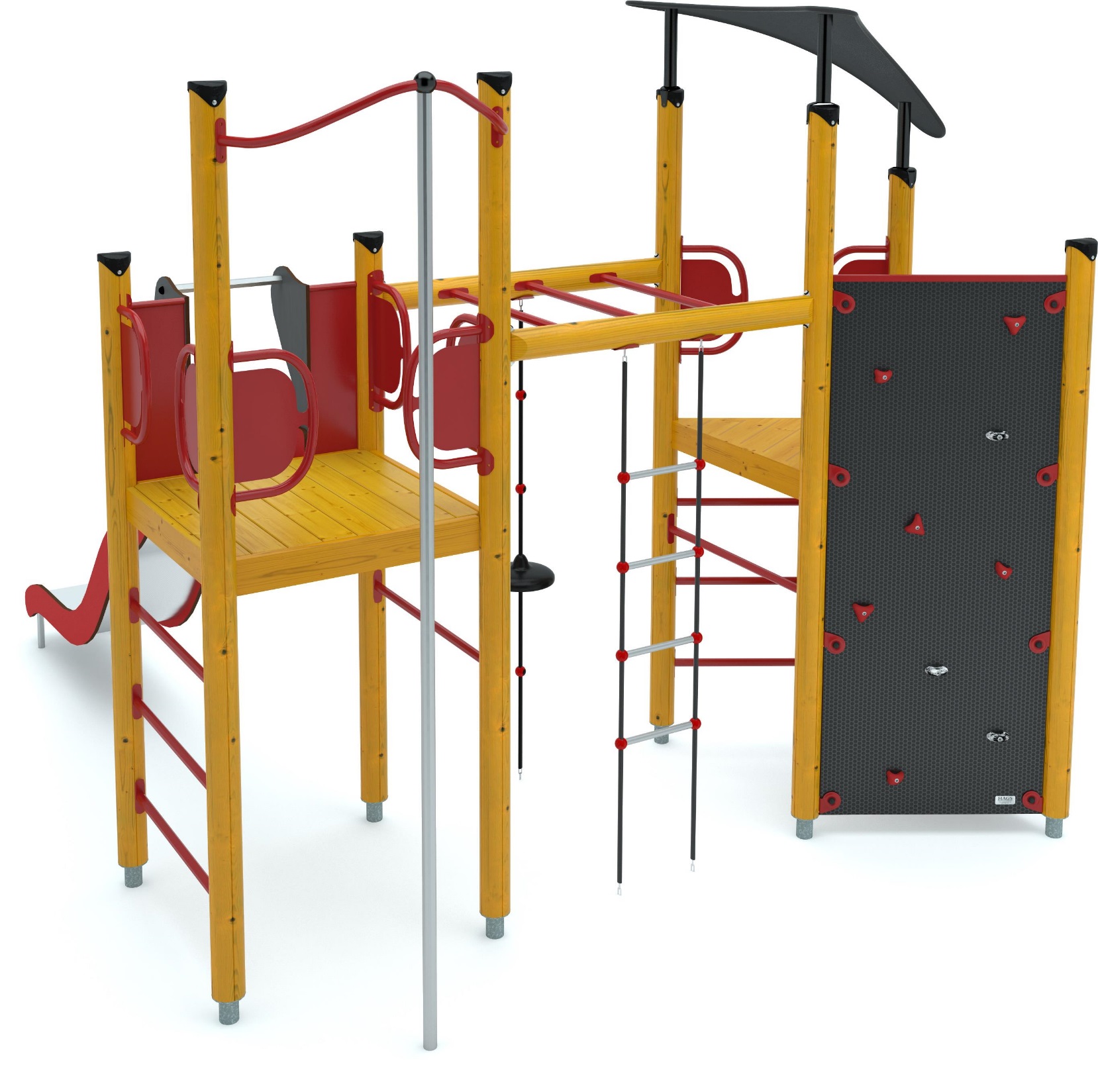 Samfälligheten Nattsländan, årsmöte 2016-03-16
Rusta upp den Norra Lekplatsen,    gungorna (4)
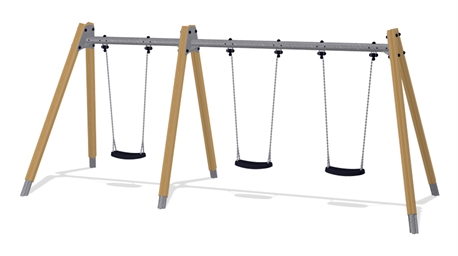 Samfälligheten Nattsländan, årsmöte 2016-03-16
Rusta upp den Norra Lekplatsen (5)
Kostnader
Beräknat till 250 000 kr
Vi tar detta som en investering som skrives av på 10 år
Bakgrund
Vi har erfarenhet av en ram utav byggtimmer
Verdandi klipper gräset bra
Antalet barn ökar nu igen, det behövs bra lekredskap
Kalkylen bygger på att vi själva gör en stor del av jobbet.Vi räknar med att göra upprustningen under april – maj
Kalkylen pekar på 340 egna arbetstimmarDet är alltså nödvändigt att många är med och jobbar!!!
Samfälligheten Nattsländan, årsmöte 2016-03-16